He Tangata, He Taiao, He Ōhanga: a values-based biosecurity risk assessment framework for Aotearoa


What makes a good risk-based decision in biosecurity?
Melanie Newfield, Raina Meha, Susanna Finlay-Smits, Christine Reed, John M. Kean
International Congress on Biological Invasions, 25 May 2023
[Speaker Notes: Goal of programme is to improve decision making

If you want to improve something, it helps if you can measure it, otherwise how do you know you’re making any difference at all, or making a difference in the right direction.

I’m going to say up front – I’m not going to talk about measuring decision making]
If you want to improve decision-making, it helps to know what makes a good decision
What do consultants and government reviewers think?
consistent
informed
timely
transparent
What is a good decision?
melanienewfield@outlook.com
[Speaker Notes: I could mention a bit about the literature here – key distinction is that theorists emphasise that we shouldn’t judge decisions solely on outcome because of the element of chance, while people who describe what actually happens consistently find that’s exactly what people do. Process is important.

This work is in the “descriptive category” – how people actually judge decisions]
Semi-structured interviews
melanienewfield@outlook.com
[Speaker Notes: 41 participants
Exploratory study

manawhenua]
Qualitative data
Thematic analysis methodology
Coding data, developing themes
Subjectivity
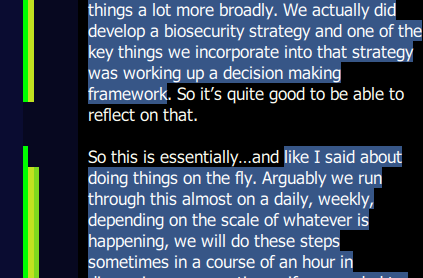 Thematic analysis
Braun, V., & Clarke, V. (2006). Using thematic analysis in psychology. Qualitative Research in Psychology, 3, 77–101. https://doi.org/10.1191/1478088706qp063oa
Braun, V., & Clarke, V. (2022). Thematic Analysis: A practical guide. SAGE Publications, Inc.
melanienewfield@outlook.com
Judgements are linked
melanienewfield@outlook.com
[Speaker Notes: Asked questions about what is a good decision, decision process and decision maker. But responses showed that these are linked.]
Decision quality is not a unitary construct,
it consists of several distinct, imperfectly correlated facets (Yates et al. 2001)
Yates JF, Vienott E, Patalano A (2001). Hard decisions, bad decisions: On decision quality and decision aiding. in Emerging Perspectives in Judgment and Decision Research
melanienewfield@outlook.com
[Speaker Notes: Asked questions about what is a good decision, decision process and decision maker. But responses showed that these are linked.]
Informed
Achievable
Courage
Long-term thinking
Judgement by outcome
Involved in the right way
Involves the right people
Mana motuhake
Open-minded
Prevent harm
A good decision…
Transparent
Right goals
Timely
melanienewfield@outlook.com
[Speaker Notes: Facets
Not a recipe book – tick all the boxes and you have a good decison
Decision quality is not a unitary construct, it consists of several distinct, imprefectly correlated facets (Yates et al 2001)

Rather than a recipe for good decisions, what we have is a way of understanding the different perspectives people have on decisions and decision-making]
timeframe’s dependent on the situation so that you don’t make hasty decisions, or you don’t make decisions that are no longer valid because you didn’t make them hasty enough (central government participant)
timely and evidence-based decision-making is a core requirement for successful responses… slow information sharing and decision-making created problems  (consultant report)
Timely
Different perspectives
one of the main challenges has been the time frame... It leaves a lot of our mana whenua behind because it doesn’t fit our process… How can we have a say in the decision-making, because the Crown's moving right, it's moving, moving, moving. (Māori participant)
melanienewfield@outlook.com
[Speaker Notes: Disjunct between consultants/ government department reviews and biosecurity system participants, especially Māori]
A good decision needs the right people to be included, but…
Involves the right people
Different perspectives
melanienewfield@outlook.com
A good decision needs the right people to be included, but…
Who is considered the “right people” and who is not?
Who decides who the right people are?
Involves the right people
Different perspectives
What makes them the right people?
Are there wrong people?
melanienewfield@outlook.com
It’s not just a matter of involving people, consider…
Involved in the right way
Different perspectives
melanienewfield@outlook.com
It’s not just a matter of involving people, consider…
Processes can work for some people and not others.
Who decides what the right way is?
Involved in the right way
Different perspectives
The ‘wrong way’ can exclude people...
…or it can damage trust and relationships.
melanienewfield@outlook.com
What are the goals and objectives for the decision?
What values underpin those goals and objectives?
Right goals
Different perspectives
Are there goals, objectives and values which have been excluded?
Whose goals, objectives and values are they?
melanienewfield@outlook.com
when you’re dealing with biosecurity… you should be making it for New Zealand Inc (central government participant)
including the objectives that may not get written down but actually are relevant and do need to be taken into account (central government participant )
Right goals
Different perspectives
it kind of seems sometimes that there's a different level of prioritisation put on things that are important to Māori and compared to those that you know are mainly agricultural (Māori participant)
melanienewfield@outlook.com
while we like to all sit there and think that we are making evidence-based decisions, I think there’s probably a lot of variation and in what constitutes that evidence (local government participant)
Informed
Different perspectives
melanienewfield@outlook.com
while we like to all sit there and think that we are making evidence-based decisions, I think there’s probably a lot of variation and in what constitutes that evidence (local government participant)
the available information you have on the day (industry participant )
the information that is important to assess and not all the noise that can be around it (central government participant)
kaitiaki observations (Māori participant)
Informed
Different perspectives
decisions based on science (infrastructure organisation participant)
sound mātauranga Māori (advisory group report)
risk assessments (central government participant)
our wider indigenous communities (Māori participant)
melanienewfield@outlook.com
while we like to all sit there and think that we are making evidence-based decisions, I think there’s probably a lot of variation and in what constitutes that evidence (local government participant)
How much information is enough?
Is more information always better?
Informed
Different perspectives
Who decides what is good information and what is not?
What do you do when you don’t have enough?
Who is considered an expert?
melanienewfield@outlook.com
an understanding of the past and a commitment to the future…
Long-term thinking
Different perspectives
melanienewfield@outlook.com
an understanding of the past and a commitment to the future…
this is something we can’t compromise on it because it’s going to affect the future of our kids and their kids and the kids that follow (central government participant)
Long-term thinking
They try to start from scratch every time, but the places they go and the people they talk to and the landscapes they're work in, they aren't starting from scratch (Māori participant)
Different perspectives
we’re doing this for our mokopuna’s mokopuna (Māori participant)
we’re saying long run like maybe to the next minister and so almost everything when we think about success is often in that short term (central government participant)
melanienewfield@outlook.com
that was a really good example of where decision-makers coming together to talk about the problem could get a solution that satisfied both sides (Māori participant)
it’s what is best for the country and really can only measure that in the fullness of time (central government participant)
Judgement by outcome
it achieves the outcome for which it was put in place (infrastructure organisation participant)
Different perspectives
where are the decisions being made? Did they think about the outcome? Did they have fixed in their head quite clearly how bad… [the pest] would be? (infrastructure organisation participant)
melanienewfield@outlook.com
The older you get you realise that pest management isn’t actually about pests, it’s about people because a pest is only a pest because people perceive it to be a pest and it’s impacting on values that they personally see as important (local government participant)
melanienewfield@outlook.com
[Speaker Notes: But there are differences in what people things about who should be involved, when they should be involved and how they should be involved]
Making the work usable in biosecurity decision-making
workshops with people involved in biosecurity decisions
testing potential tools
Questions which encourage reflexive thinking
Next steps
melanienewfield@outlook.com
NZ Biological Heritage National Science Challenge

AgResearch

KEPHIS
Thanks to…
melanienewfield@outlook.com